Evangelism through current events
At times Jesus used current events as evangelistic opportunities.
This is demonstrated in Jesus’s discussion of the tragic events surrounding the slain Galileans and the victims of the disaster at Siloam.
What lessons can we learn?
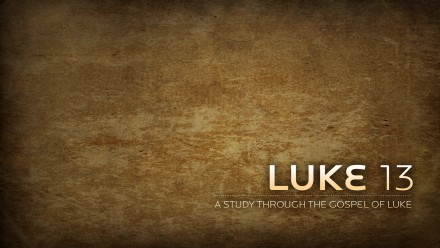 Evangelism through current events
AVOID PRESUMPTUOUS JUDGEMENT
Job 3:7- Eliphaz
Job 8:3-6- Bildad
Job 11:1-5- Zophar
Our tendency is to believe that there                                         is a reason for their difficulty.
A “you probably deserved                                                            that” mentality.
Evangelism through current events
THE NEED FOR ALL TO REPENT
Jews
Acts 2:38
Acts 3:19
Gentiles
Acts 17:30
Acts 26:20
Evangelism through current events
THE RECOGNITION OF MORTALITY
Consider the universal truths addressed by Jesus
All are susceptible to death- Heb. 9:27
All are not exempt from tragedy
All who refuse to repent will suffer                                         a tragic end- Eze. 18:31